Employee anniversary
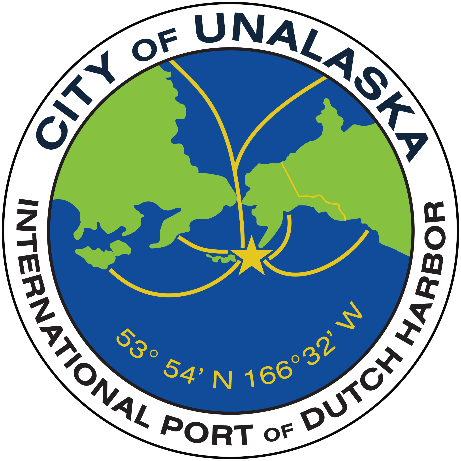 SEAN PETERS
10 Years
Department of Public Safety
Congratulations!